Research funding opportunitiesfor Statisticians & Methodologists
Medical
     
    ^
Dr Göher Ayman
Research Facilitator, NPEU
goher.ayman@npeu.ox.ac.uk
01895 (2) 89757
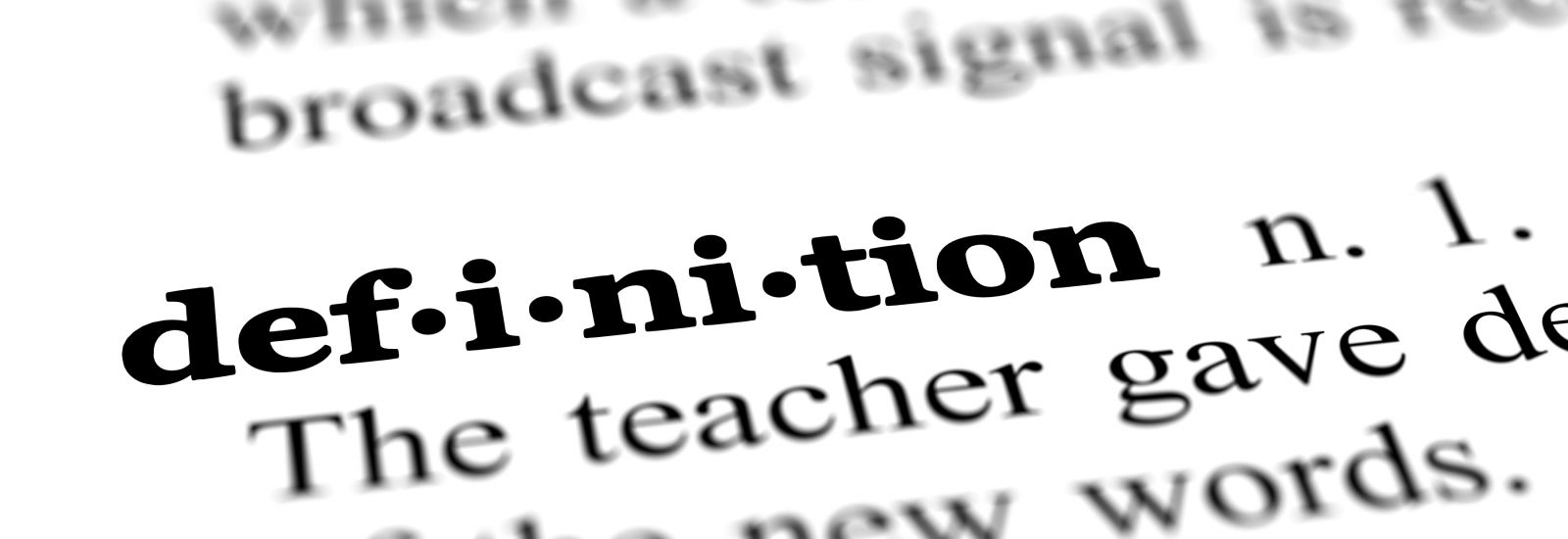 Trial design/ surrogate endpoints/ secondary data analysis/ systematic reviews/ meta-analyses/ risk factors/ interventions/ parameter estimation/  methodology development/ statistical processes/ applications/ inference/ big data/ medical/ healthcare/ population/ genetics/ physics/ technology…
What career stage?
Student
PhD
Postdoc             ECR
Senior      Professor
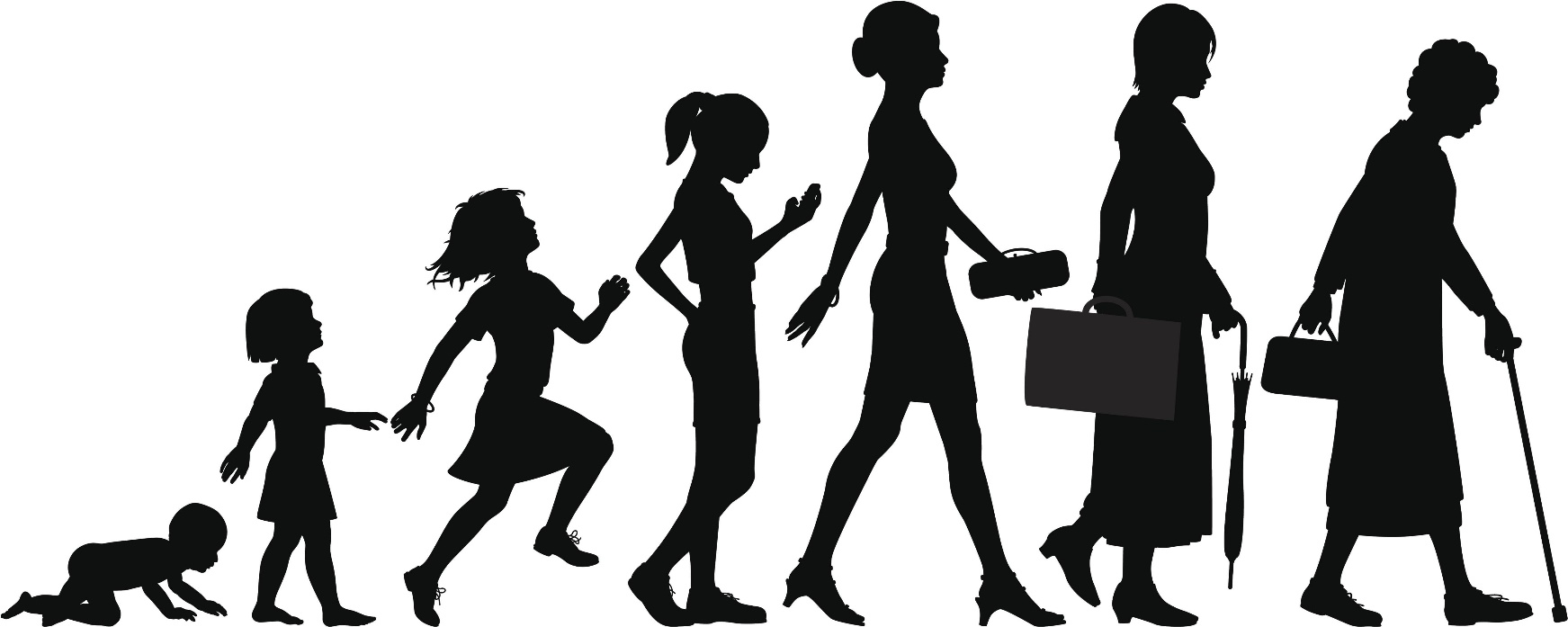 CHECK REMIT & ELIGIBILITY
Grants (some)
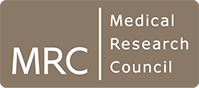 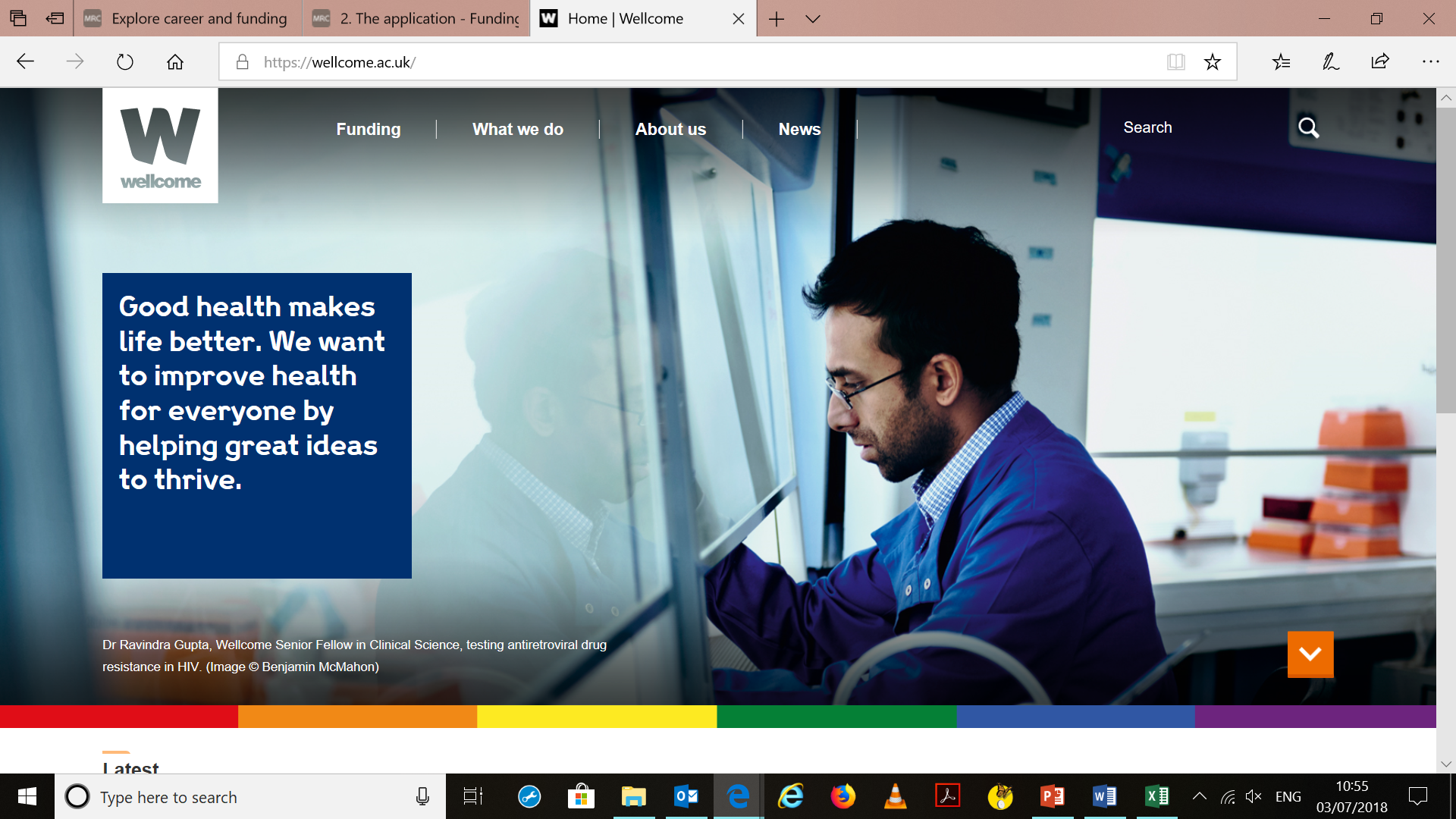 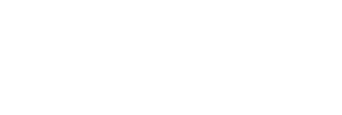 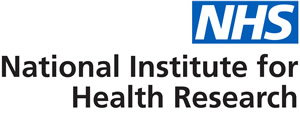 Methodology
Research Project
SWATs (HTA)
RfPB
Research on Research
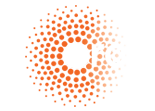 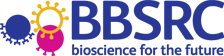 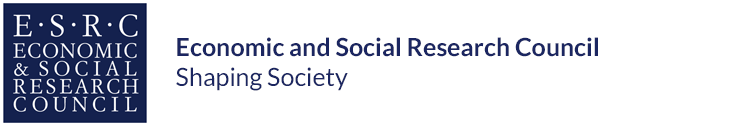 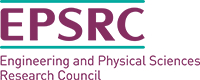 Starting Grant
New Investigator Scheme
New Investigator Award
New investigator/Research
SDAI
CHECK REMIT & ELIGIBILITY
Fellowships (some)
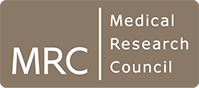 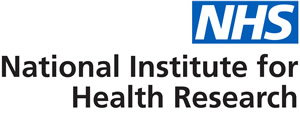 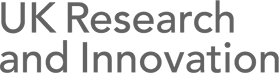 Skills Development 
Career Development Award
Doctoral
Advanced
Future leaders
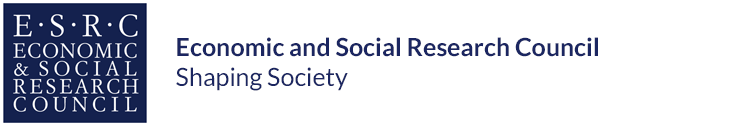 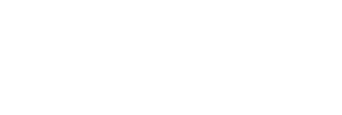 ESRC-Alan Turing Institute Joint
Post-doc (via DTP)
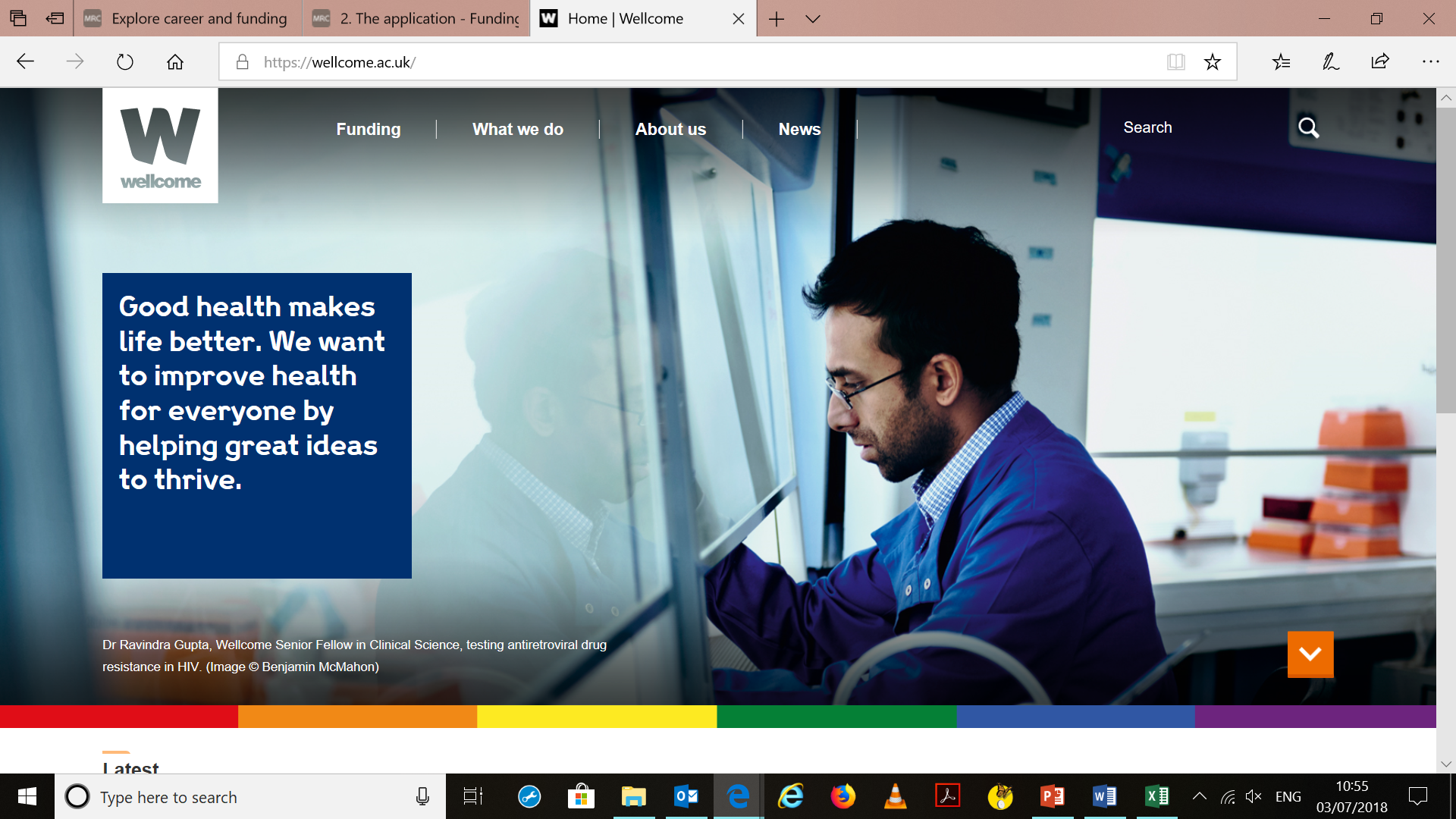 Early Career
Sir Henry Wellcome Postdoctoral
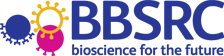 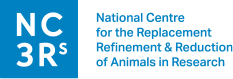 Sir David Phillips
Discovery
David Sainsbury
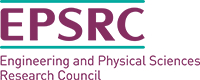 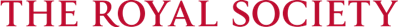 Post-doc/ECR
University Research
Also consider…
CHECK REMIT & ELIGIBILITY
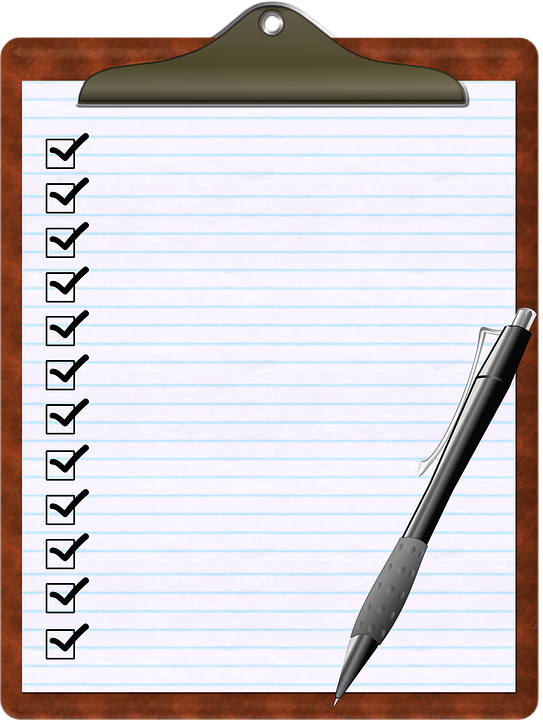 Training fellowships/opportunities:
MRC Skills Dev., NC3Rs Training, NIHR Career Dev., UKRI Doctoral Training Partnerships (DTPs) and Centres for Doctoral Training (CDTs)       
International opportunities: 
Marie S-Curie, Wellcome International Fellowships, NIH

University/divisional/departmental 
ISSF
John Fell
CDFs (Dept) & JRFs (College)
NDPH Pump Priming, BHF CRE, etc…
Oxford BRC

Charities, Industry (incl. international) & Cross-funding
Other areas e.g. Public Engagement
Proof of concept
Pump priming
Small (& med) projects
Discipline hopping
Return to work/Carers
Skills/development
Travel & exchanges
Knowledge exchange
Public engagement
Conferences/courses
etc…
Ways to find funding
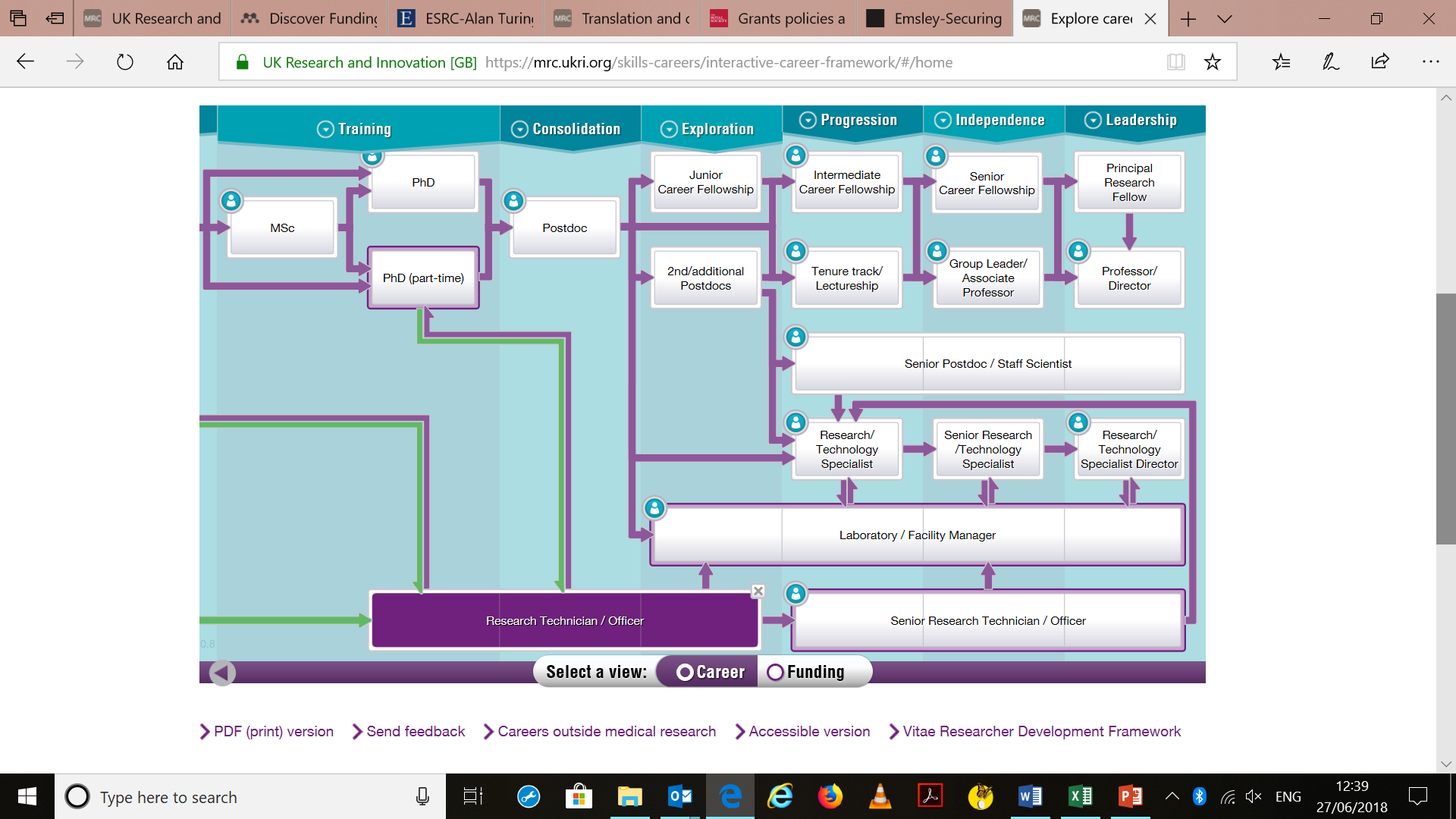 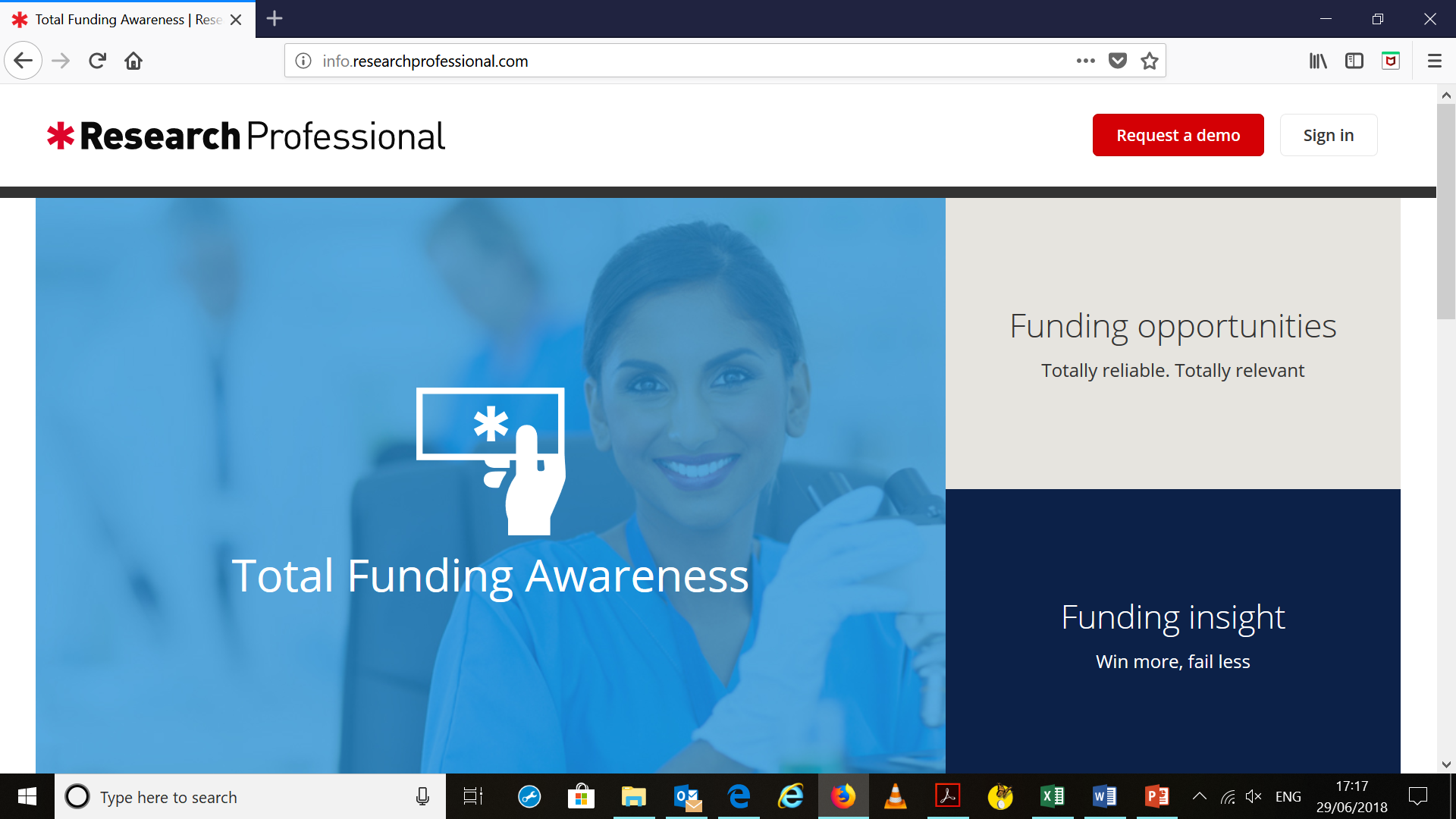 https://mrc.ukri.org/skills-careers/interactive-career-framework/
Choosing the right fellowship and relevant skills needed
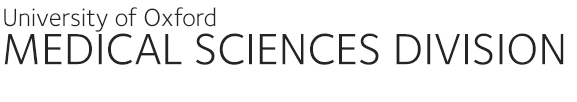 http://info.researchprofessional.com/
https://www.medsci.ox.ac.uk/research/internal
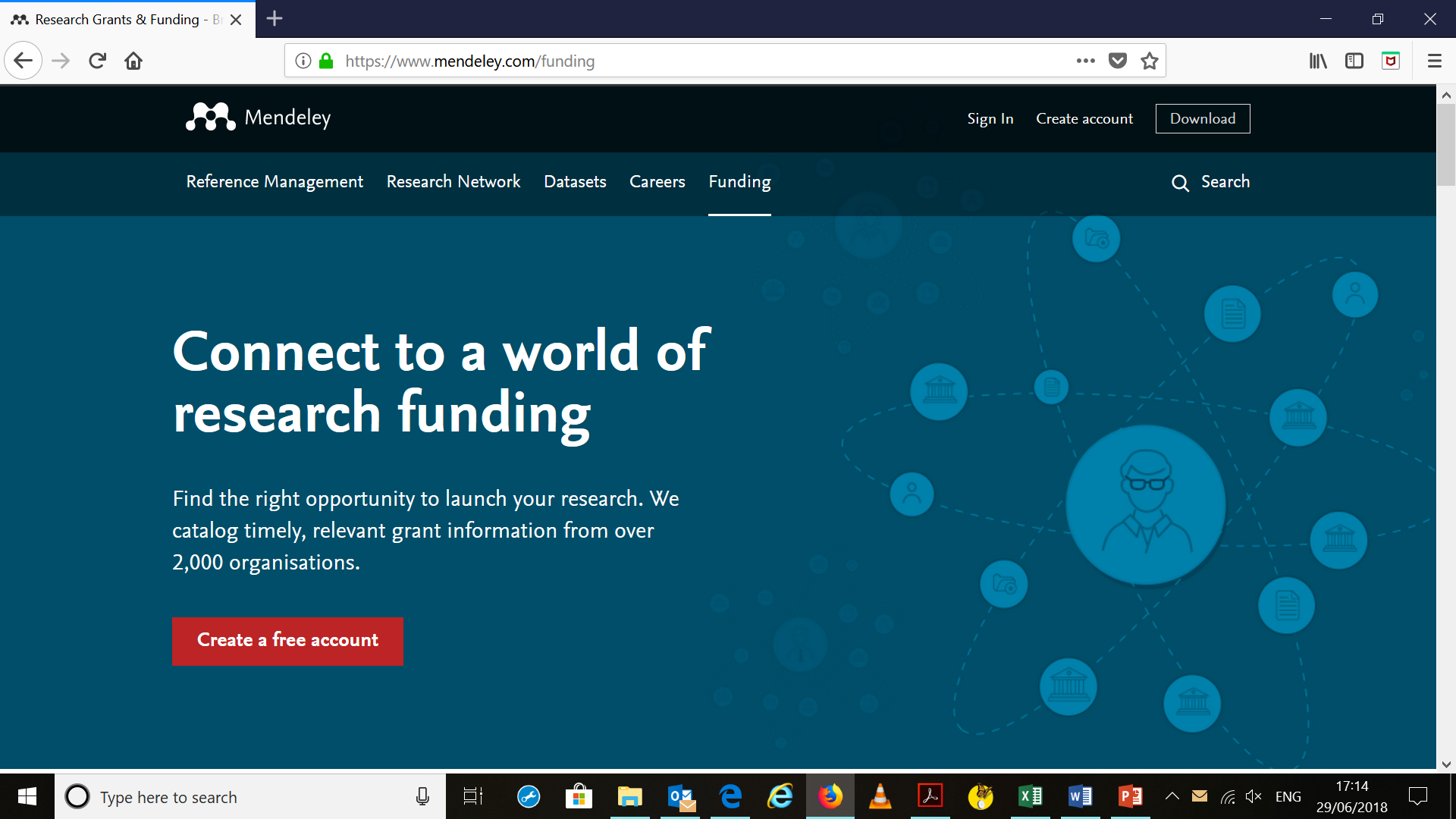 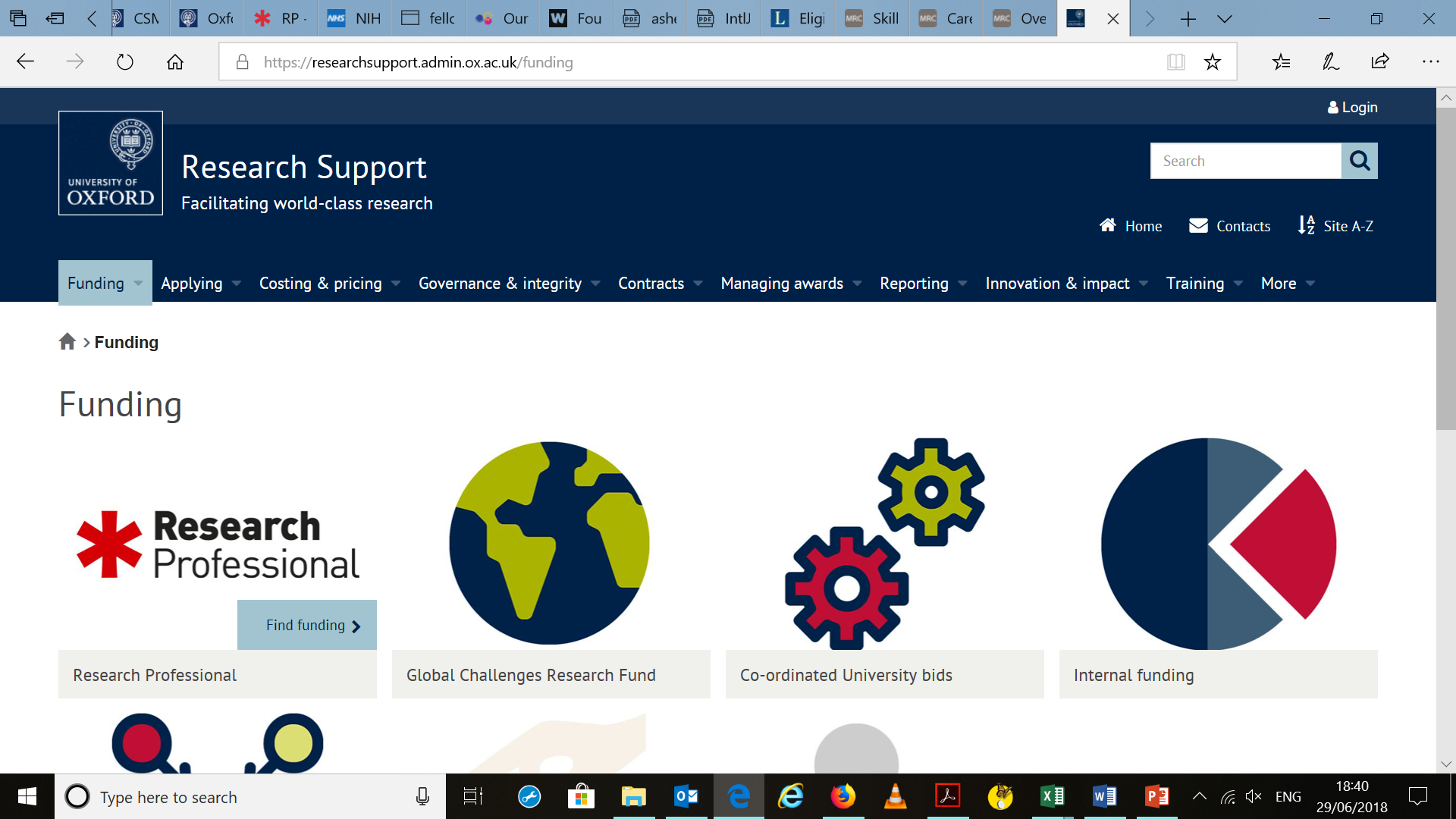 https://researchsupport.admin.ox.ac.uk/funding/
List of popular science fellowships
https://www.mendeley.com/funding
EC and Global opportunities – get advice!
General pointers
Discuss any plans/applications as early as possible (>6 mo.) with:
Department/line manager
Finance
Collaborators/supervisors
Research Services
Suitability of:
You (career stage, readiness)
Institution/department/collaborators/supervisors
Costings (differences!)
Tenure and departmental commitment requirements
Flexibility/opportunities
Seek support!
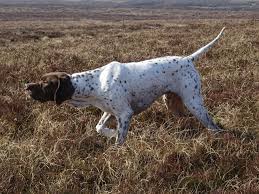 CHECK REMIT & ELIGIBILITY
You are not alone…
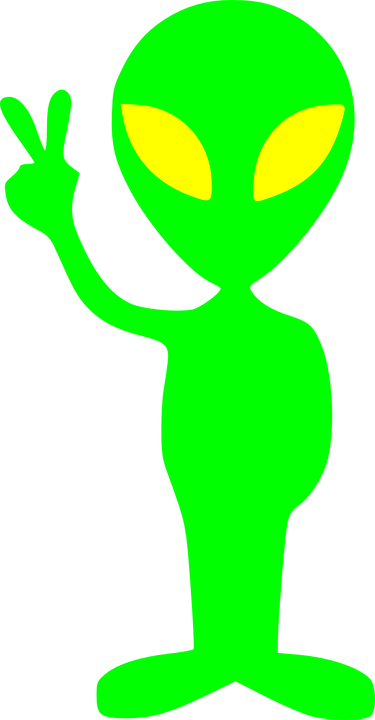 Department/line manager/supervisor/mentor
Departmental Research Facilitators
RDS
Been there, done its
Research Services
Careers service
Vitae
Funder/programme managers

Training opportunities
Careers service: Fellowship Applications and Interview Skills Workshop
NIHR/RDS: FAD, EGGA, individual grant workshops/conferences, Research Methods Fellowships and Internships, webinars, Statistics Group
Royal Society of Statisticians and local RSS group	
									...and more!
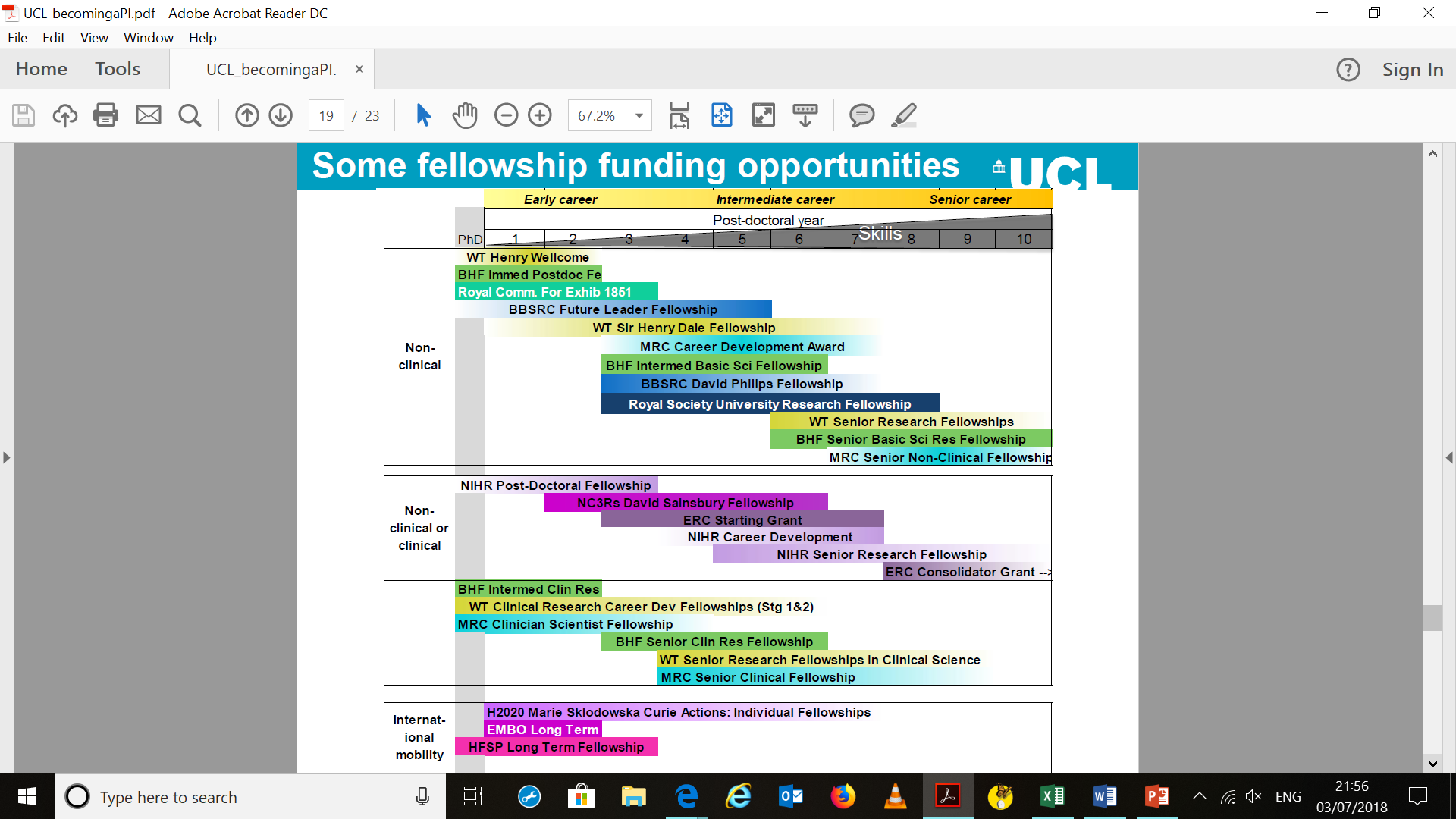